A környezettudatos műszerek
Íme a legtakarékosabb háztartási gépek
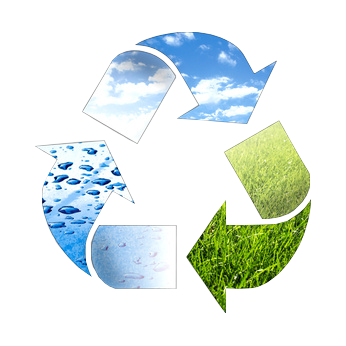 A prezentációt készítette: Csizmadia Ádám
A választott téma: Energiatakarékos megoldások
Felkészítő tanár: Vargáné Gyömrei Anita
Iskola: Vörösmarty Mihály Általános Iskola
Cím: 5900, Orosháza Vörösmarty utca 4.
Gombok feladatai a bemutatóban
Menü diára való ugrás



Kilépés a programból




Adott témán belül lapozás a diák között
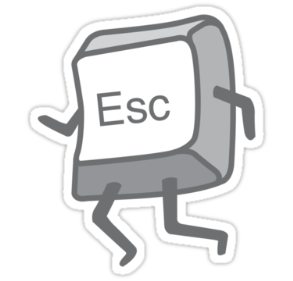 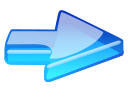 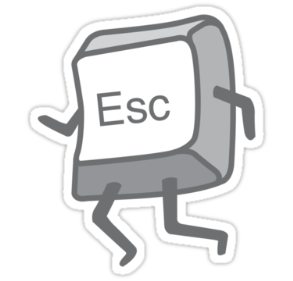 Menü
Bevezető
Az energiafogyasztás kategóriái
Találós kérdés
Legtakarékosabb háztartási gépek
Jó tanácsok
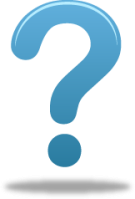 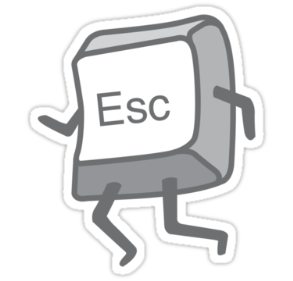 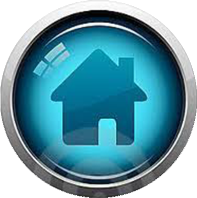 Bevezető
Ezen az órán környezetkímélő eszközökről fogunk tanulni.

Megnézzük az energiafogyasztás rangsorolását.
És végül, de nem utolsósorban néhány példát is nézünk rá.
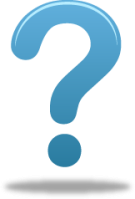 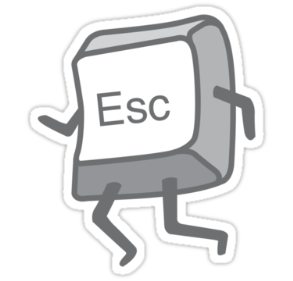 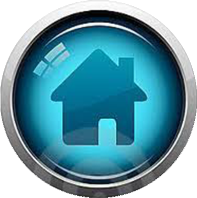 Az energiafogyasztás kategóriái
A címkén színes nyilak szimbolizálja az energiaosztályokat. Ezt a formát csak Európában használják, és az egész Unió területén egységes. A leghatékonyabb készüléket a sötétzölddel, a legkevésbé hatékonyabbat a piros színnel jelölik. Szerepel rajta a szállító neve vagy védjegye, valamint típusazonosítója.
Kategóriák a leghatékonyabbtól a legkevésbé hatékonyabbak felé haladva: A+++, A++, A+, A, B, C, D, E, F, GA címkéken egységesen az éves energiafelhasználás jelenik meg. Az alapinformációkat nem feliratok, hanem piktogramok jelzik.
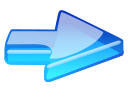 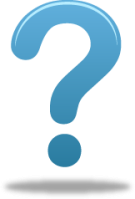 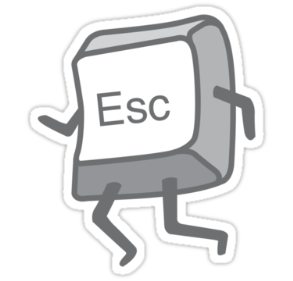 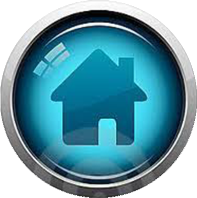 Az energiafogyasztás kategóriái
Hűtőgépeknél az energiahatékonyságot, a mélyhűtőtér nélküli térfogatot, az éves energiafogyasztást (kWh) és a zajkibocsájtást tüntetik fel.
Mosógépeknél az éves energiafogyasztást és vízfogyasztás jelölik 220 mosási ciklussal számolva. Ezen kívül a kapacitást (kg) is mutatja, valamint a centrifuga hatékonyságát és a zajszintet. Mivel a régi ’A’ osztálynak megfelelő mosási teljesítményű berendezésnél rosszabb teljesítményű készüléket már nem gyárthatnak, így a mosási hatékonyság a címkén nem szerepel.
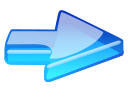 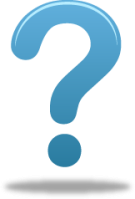 Találós kérdés
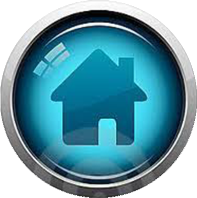 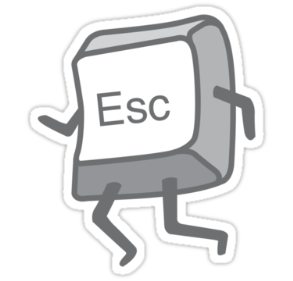 A legtakarékosabb szerinted melyik lehet?
A jobboldali ábra.
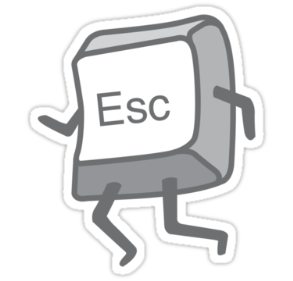 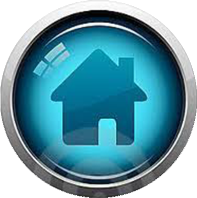 Íme a legtakarékosabb háztartási gépek
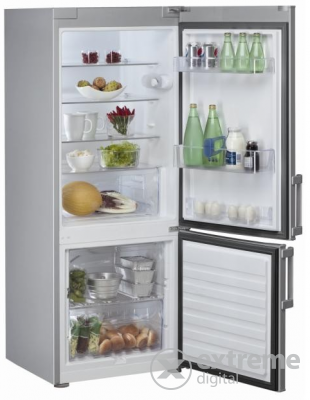 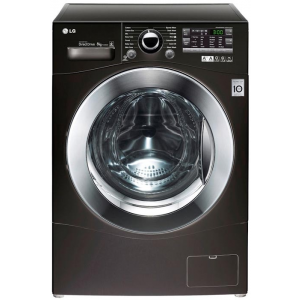 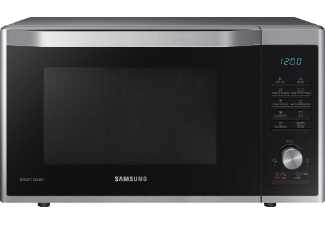 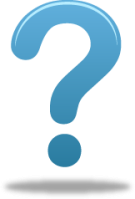 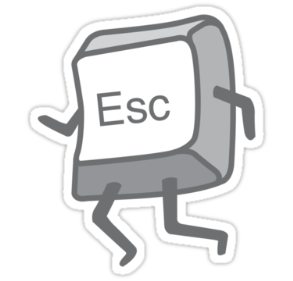 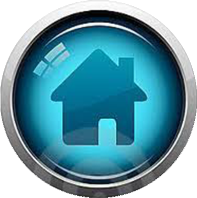 Mosó - szárítógép
Mosogatógép: AEG L87695WD mosó - szárítógép
Méretek: mag x szél x mély: 85 x 60 x 60 cm
Centrifuga max. fordulat: 1600f/perc
Vízfogyasztás: 102L
Energiafogyasztás: 5.5kWh
Ruhatöltet mosásnál:9 kg
Ruhatöltet szárításnál:7 kg
Elektronikus vezérlés LCD-vel
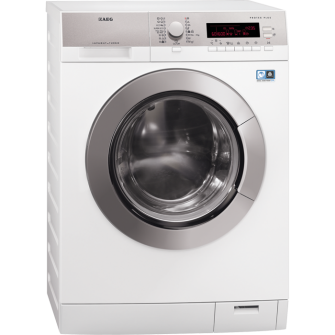 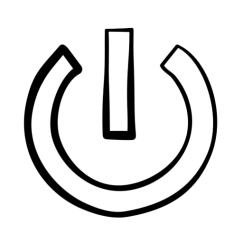 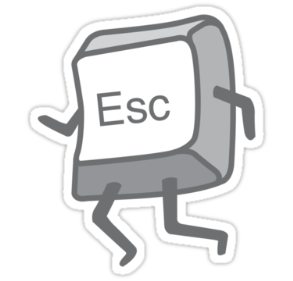 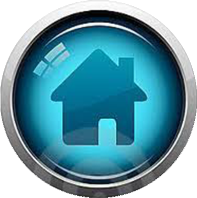 Hűtőszekrény
Hűtőszekrény: Goddess RSC 084 GW 8SS 
Energiaosztály: A+
Nettó űrtartalom (hűtőtér/fagyasztó): 73/9 liter
Fagyasztókapacitás: 7kg/24h
Energiafogyasztás: 0,3 kWh/nap
Energiafogyasztás: 110 kWh/év
Fagyasztó leolvasztása: manuális
1 db állítható üvegpolc
1 db átlátszó rekesz
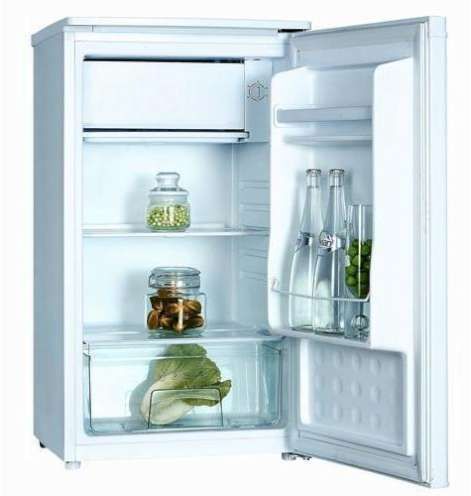 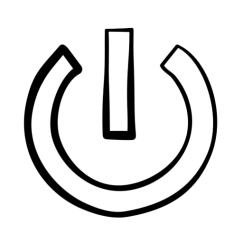 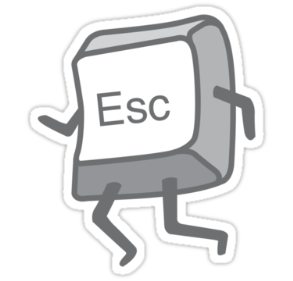 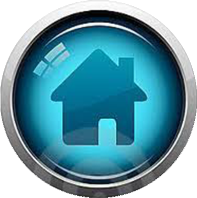 Mikrohullámos sütő
Ez az egyik legtakarékosabb mikrohullámos sütő: Gorenje GMO 23 ORA ITO W 
Elektronikus kezelőpanel
Mikrohullám + grill kombinált Programok száma: 2
Üveg előlap
Ajtó anyaga: üveg
Rozsdamentes acél belső
Mikrohullám + grill
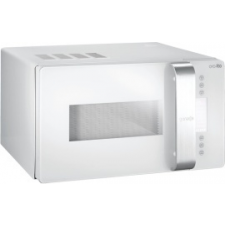 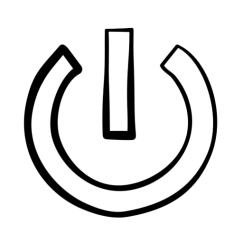 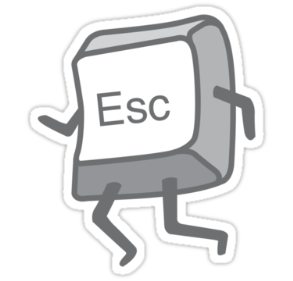 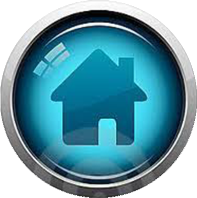 Jó tanácsok
Energiatakarékosság: Az EU címkék minden elektronikus készülék energiahatékonyságáról információt nyújtanak. A jelenlegi leghatékonyabb készülékek az A+++ kategóriába tartoznak. Számtalan kiegészítő és ökoprogram segít a felesleges energiafelhasználás kiküszöbölésére.
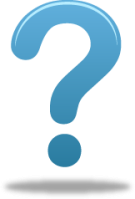 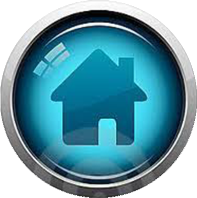 Köszönöm a figyelmet!
Forrás: internet – google.hu  Képek